Chevrolet
Уильям Дюрант
Выполнила: Тукмачёва Юлия,ученица 7 классаМБОУ «СОШ №9» с.ХвалынкаРуководитель: Потягайло М.Н.
Chevrolet – это американский автогигант, являющийся частью General Motors.
Chevrolet Camaro SS 1969
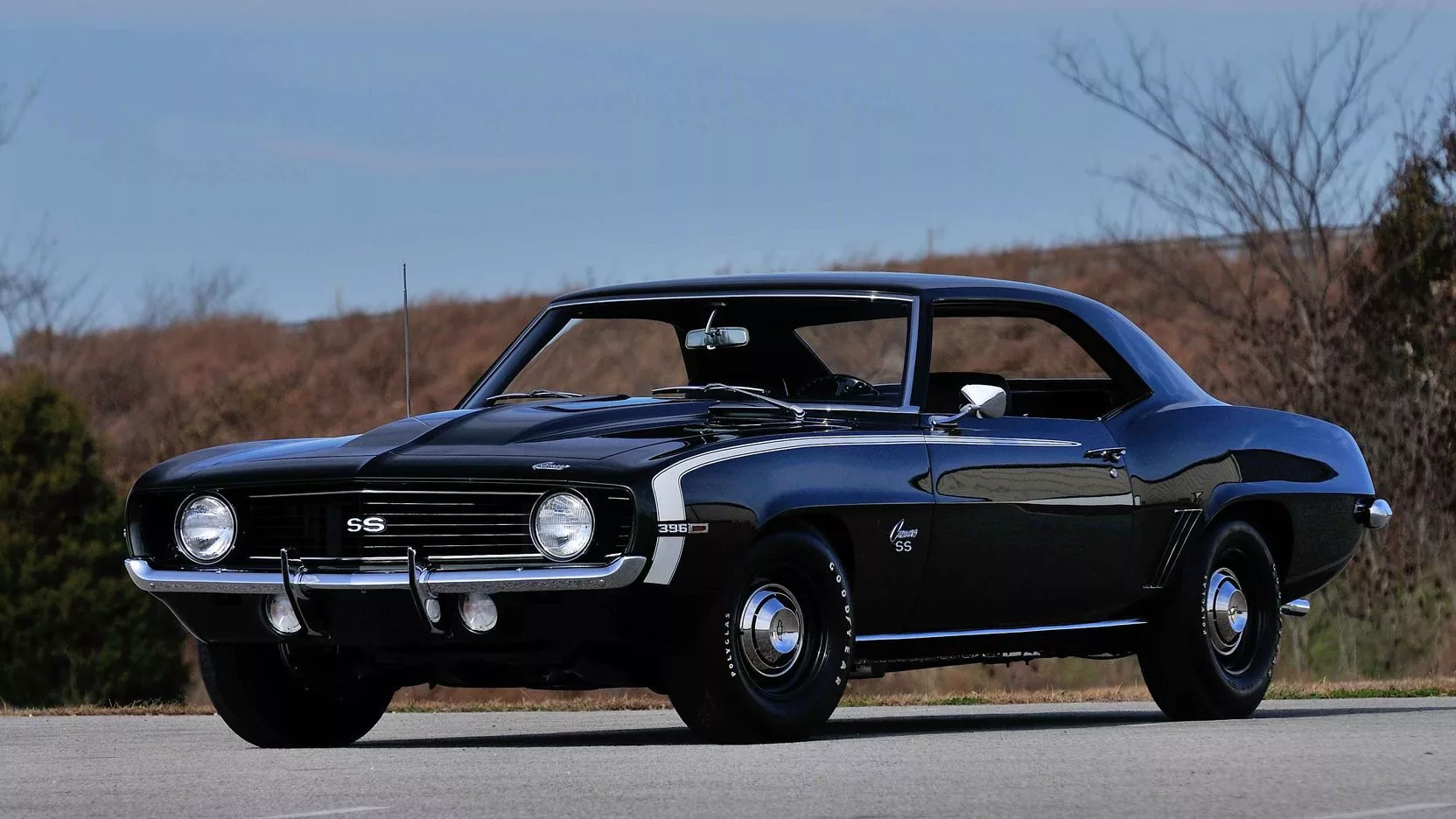 Основание
Компания основана в 1911 году в Детройте предпринимателем Уильямом Дюрантом.
Компания названа в честь популярного гонщика того времени Луи Шевроле.
Уильям Дюрант
Родился 8 декабря 1861 года в Бостоне. В 1886 году основал компанию Flint Road Cart Company, торгующую повозками. Умер 18 марта 1947 года.
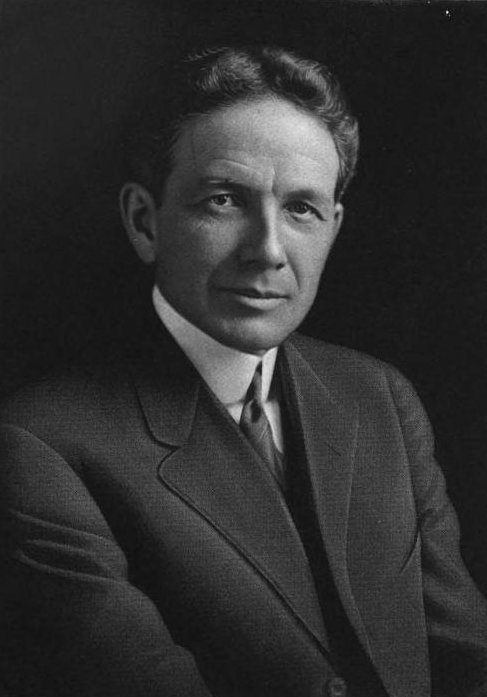 Современный логотип Chevrolet – это галстук-бабочка, он появился в 2011 году
Первый логотип 1911 года
Современный Логотип
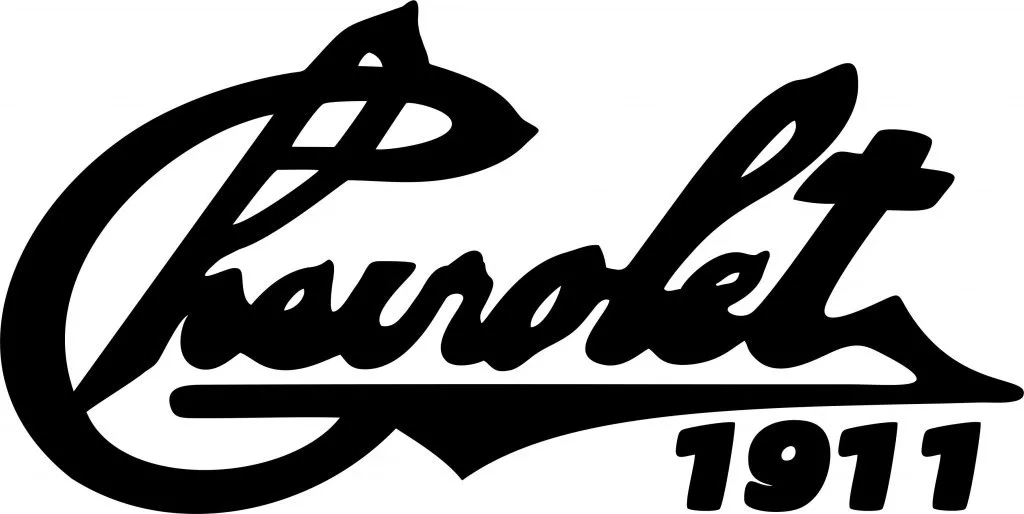 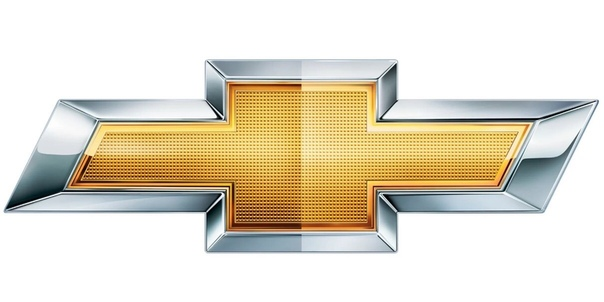 Дюранту пришлось строить автомобильную промышленность с нуля, но он добился успеха, делая ставку на большой ассортимент автомобилей на любой кошелёк, в отличие от «Ford».
Chevrolet Classic Six – первый автомобиль компании.
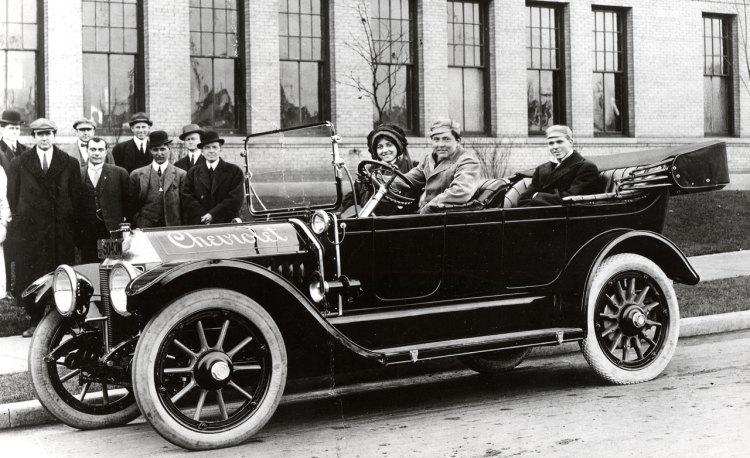 Сейчас Chevrolet является одной из самых популярных автомобильных компаний. В 2007 году было реализовано около 2,6 миллионов автомобилей. Главным конкурентом Chevrolet, как и на момент создания, сейчас является Ford.
Поставка автомобилей Chevrolet в Россию остановлена (за исключением Camaro, Corvette и Tahoe).
Chevrolet Camaro SS 2016
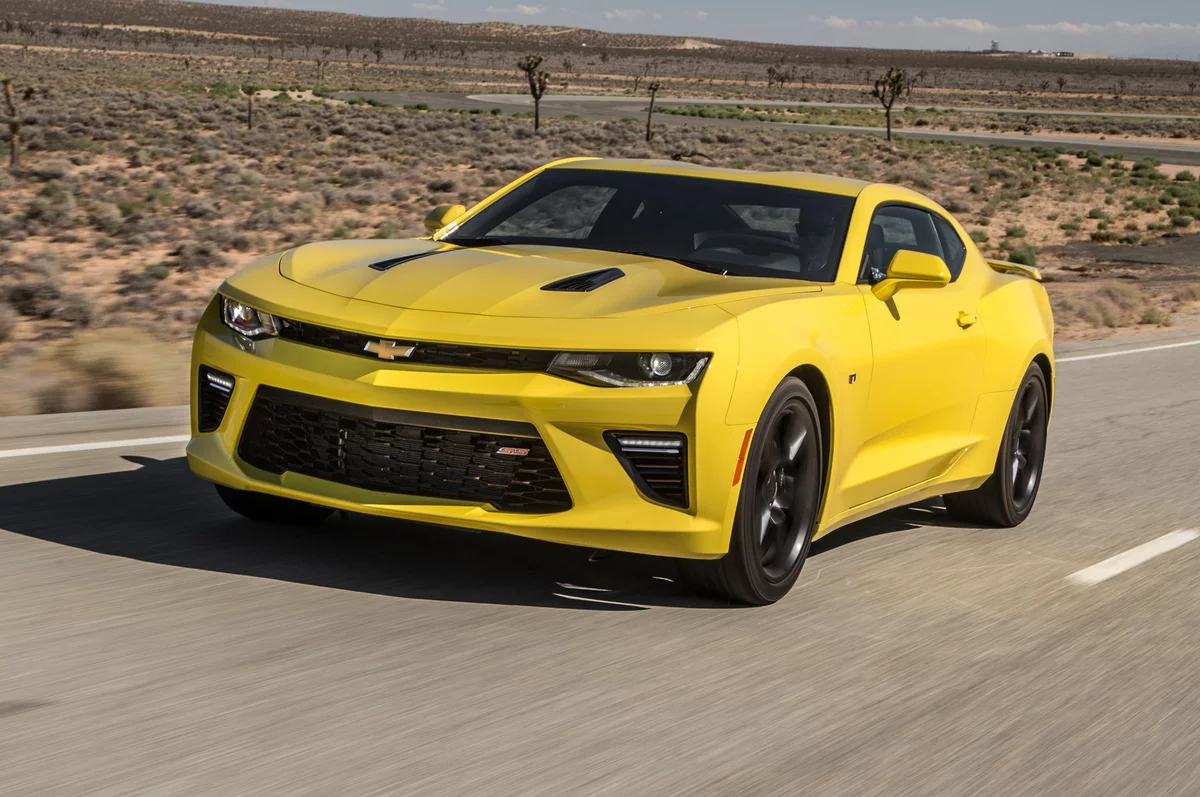